dia3
Consagración de toda tu vida 
(desde tu nacimiento hasta hoy)
Amigos de Jesús y María El Salvador/ FLORIDA CENTER FOR PEACE MIAMI
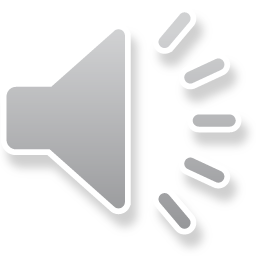 1. Breve historia de un santo
La verdadera vida de VAN
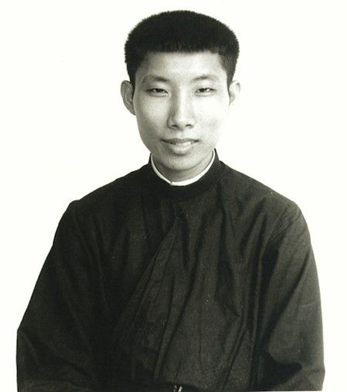 Entremos en la ALEGRÍA Y EN LA VIDA DE dios
Amigos de Jesús y María El Salvador/ FLORIDA CENTER FOR PEACE MIAMI
2. Un tiempo de oración
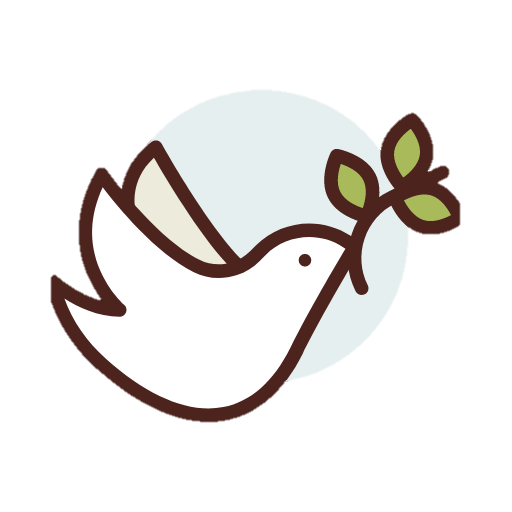 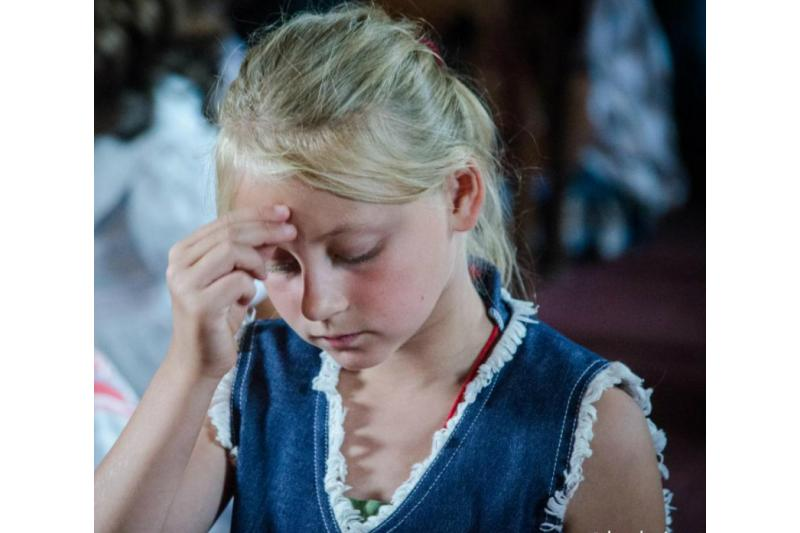 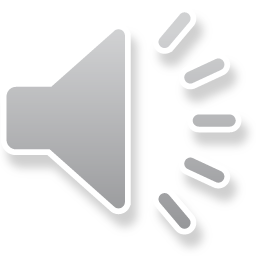 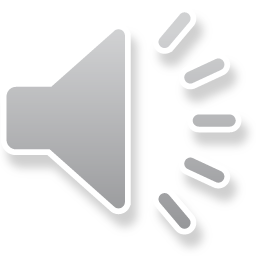 2
1
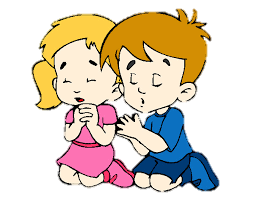 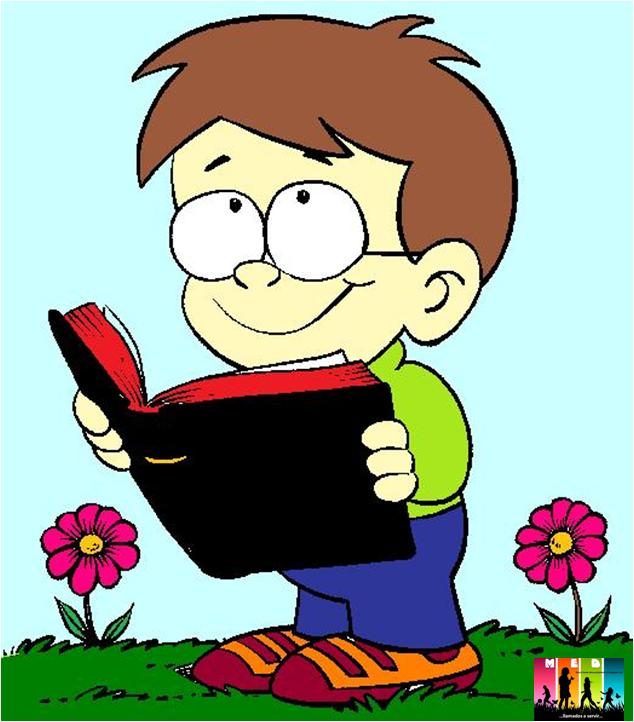 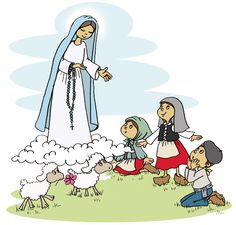 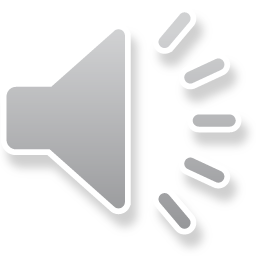 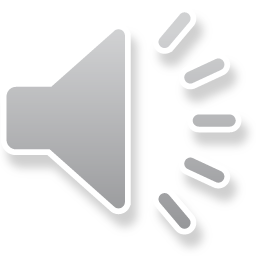 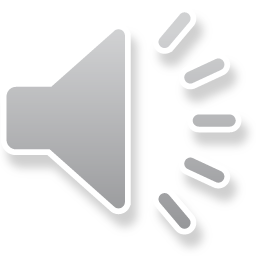 4
5
3
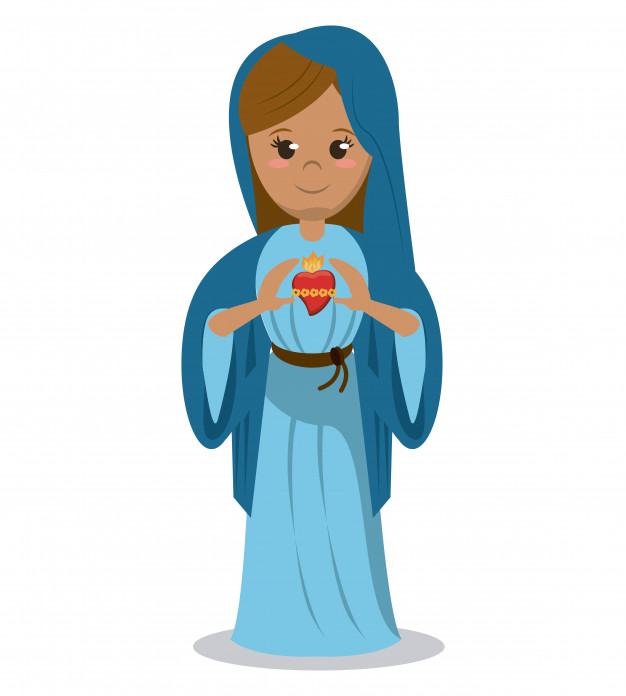 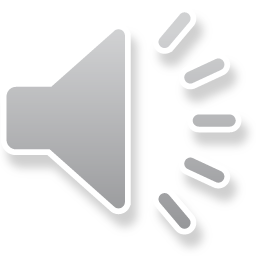 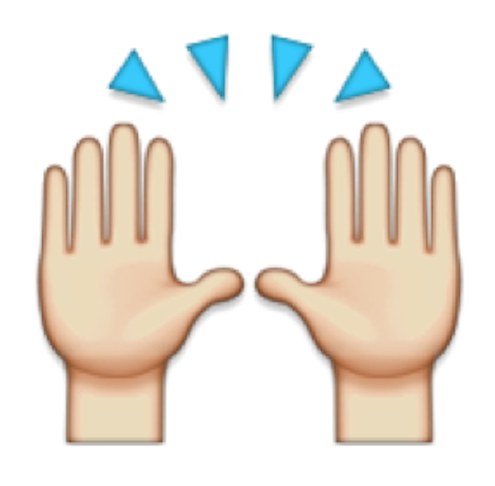 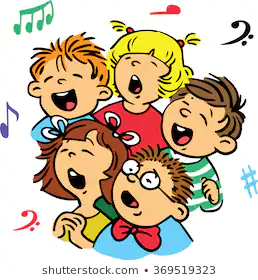 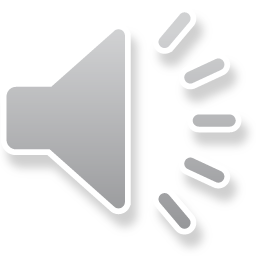 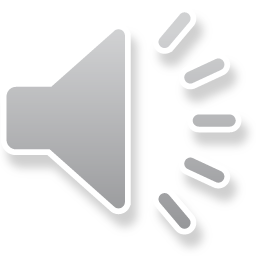 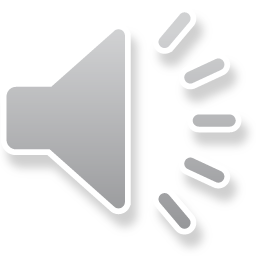 8
6
7
Amigos de Jesús y María El Salvador/ FLORIDA CENTER FOR PEACE MIAMI
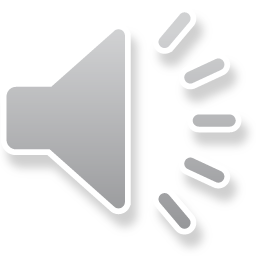 3. Para los más grandes
“Estén siempre alegres en el Señor, 
Déjenme repetírselos: Estén siempre alegres… No se preocupen por nada, en todo momento, por medio de la oración, supliquen y den gracias a Dios…”
Filipensens 4, 4-6
Nota:  estos audios son para niños de 0 hasta 100 años de edad!!!
Amigos de Jesús y María El Salvador/ FLORIDA CENTER FOR PEACE MIAMI